人教版小学语文第三册第二单元
识字二
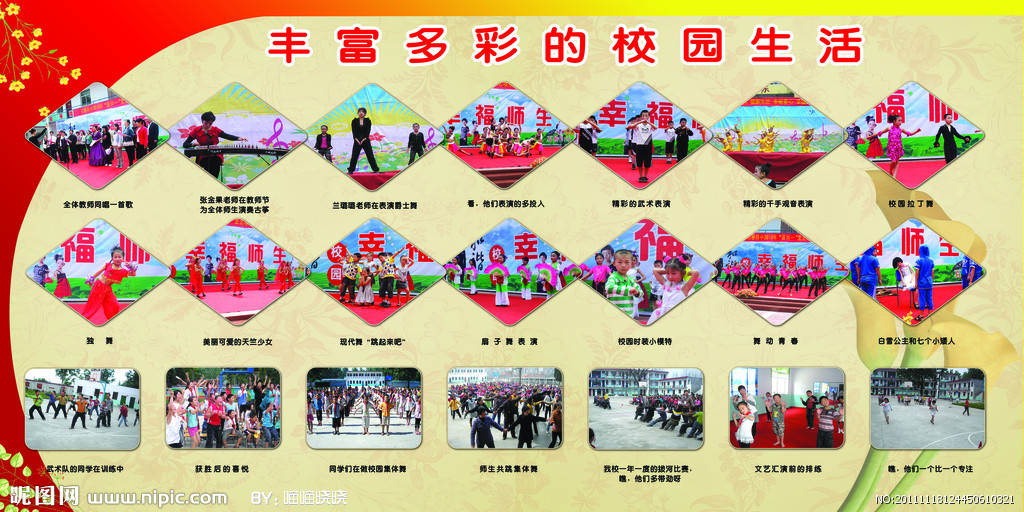 tán
dàn
象棋    棋盘     弹琴    子弹    
钢铁    钢珠     琴声    风琴    
胡子    姓胡     游戏    戏子    
喂养    喂食     鸽子    鸽群    
养分    养生     航行    航空   
模样    模型     观看    观察
qín
mú
mó
练书法    画图画    下象棋    弹钢琴    拉二胡    唱京戏     栽花草    喂鸽子    养金鱼    做航模    学电脑    观天气
看图并说说图上的人在做什么。
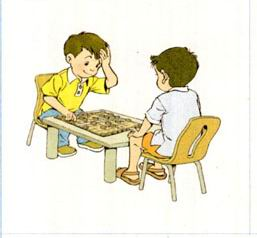 qí
下 象 棋
她们正在（              ）。
xì
唱 京 戏
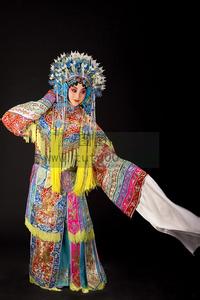 她正在（            ）。
hú
拉  二 胡
她们正在（              ）。
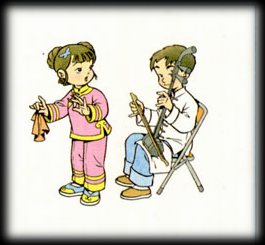 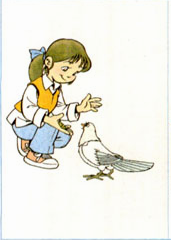 wèi  ɡē
喂    鸽  子
她正在（              ）。
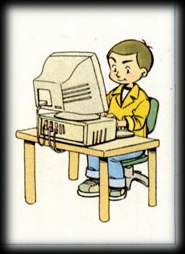 他正在（            ）。
学  电  脑
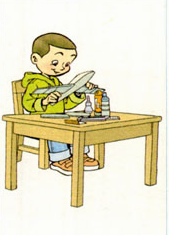 hánɡ  mó
做  航   模
他正在（              ）。
画图画
练书法
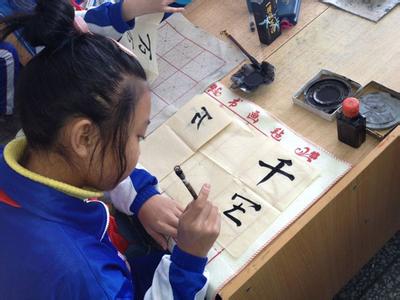 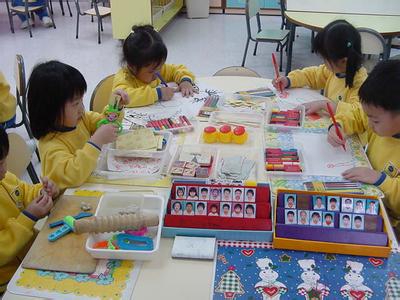 tán  ɡānɡ  qín
  弹    钢     琴
yǎnɡ
 养    金  鱼
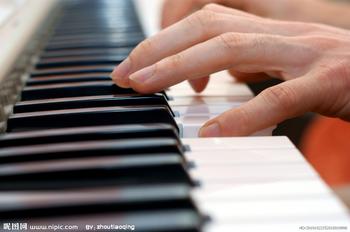 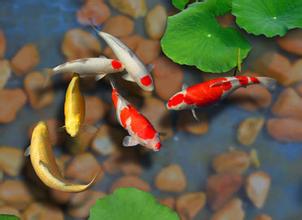 观天气
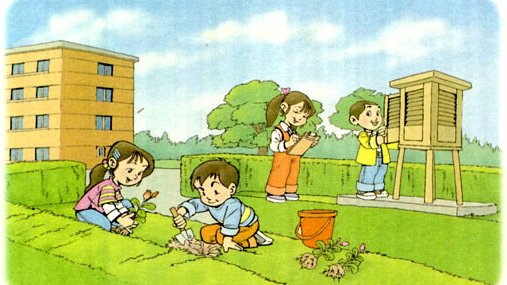 栽花草
练书法，画图画，下象棋，比比谁的本领大；   
弹钢琴，拉二胡，唱京戏 ，畅游文艺小天地；    
栽花草，喂鸽子，养金鱼 ，探索自然小秘密；   
做航模，学电脑，观天气，从小立志学科学；
爱生活，讲科学，求创意，兴趣广泛展才艺。
我会连
练         电脑
弹        书法
栽         钢琴
做         花草
学         航模
下         金鱼
养         象棋
喂        二胡
拉        图画
画         鸽子
我是组词小能手：
          棋盘   棋子   围棋    跳棋
棋
戏
航
琴
钢
弹
养
我会填：（填上合适的动词）
（   ）书法    （    ）图画  （    ）象棋   （    ）钢琴  
（    ）电脑   （    ）金鱼  （    ）鸽子   （    ）天气      
（    ）航模   （    ）京戏  （    ）花草   （    ）二胡     
（    ）舞蹈   （    ）作业  （    ）音乐   （    ）报纸      
（    ）问题   （    ）歌曲  （    ）篮子   （    ）黑板
我会说：请用下面的句式说说图上的内容.
       放学了，我们的第二课堂活动开始了。有的同学在（        ），有的同学在（            ），还有的在（         ），     学校生活真是丰富多彩。
练书法
画图画
观天气
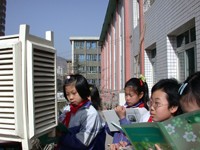 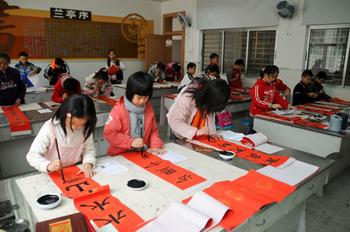 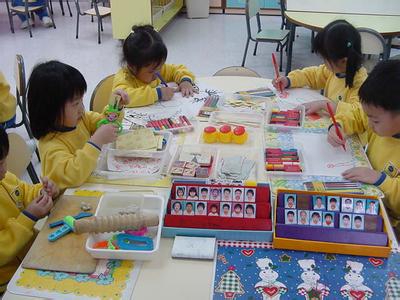 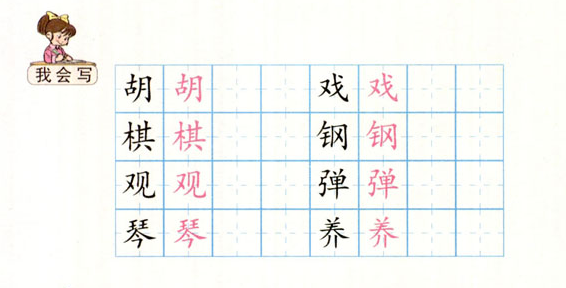 同学们，我们还有哪些课外活动可以参加？